PHÒNG GD&ĐT QUẬN LONG BIÊN
TRƯỜNG MẦM NON HOA HƯỚNG DƯƠNG
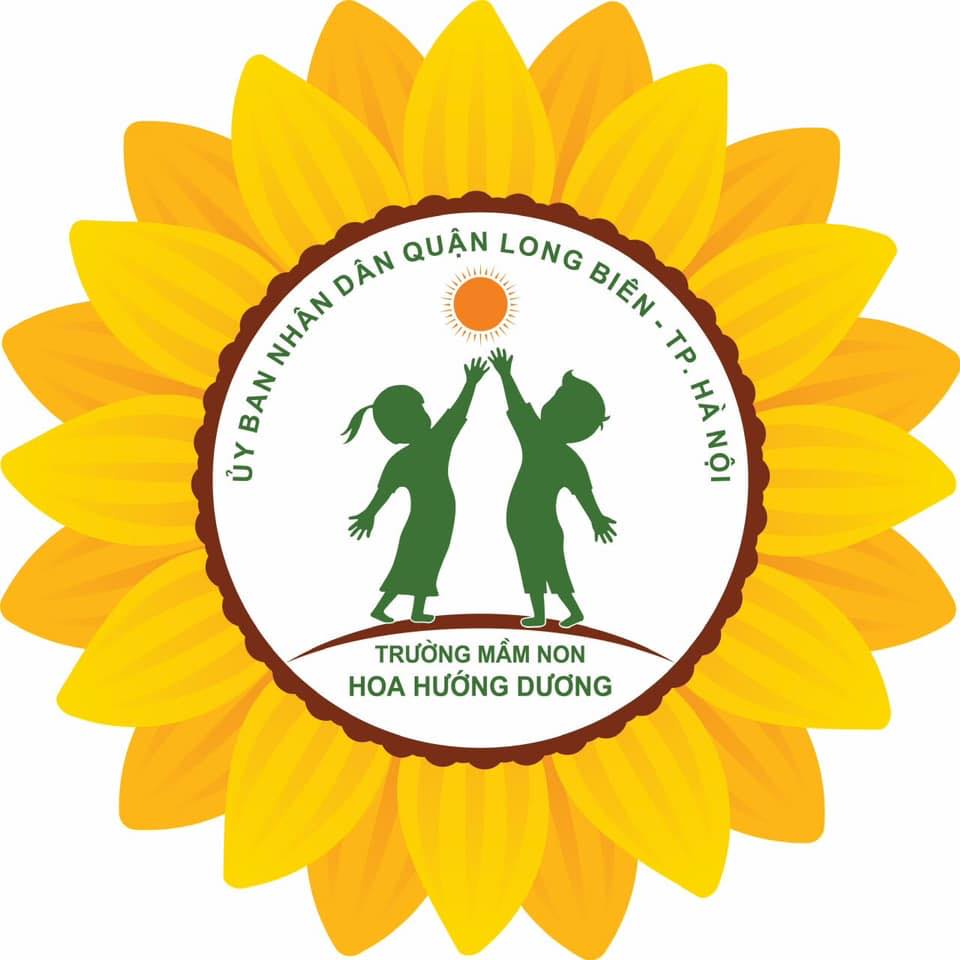 HOẠT ĐỘNG KHÁM PHÁ
Đề tài: Tìm hiểu quả cam
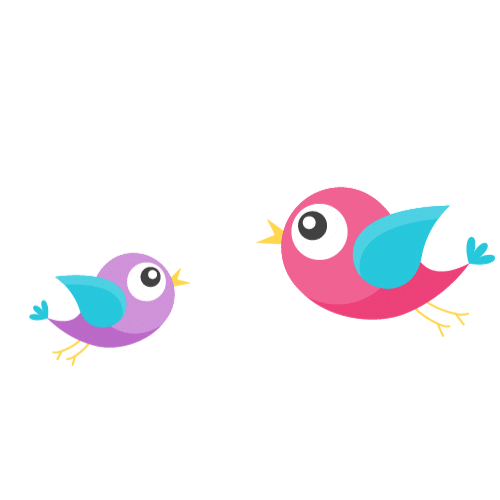 Giáo viên: Nguyễn Thị Mỹ Linh
Lớp: MGB 3-4 tuổi
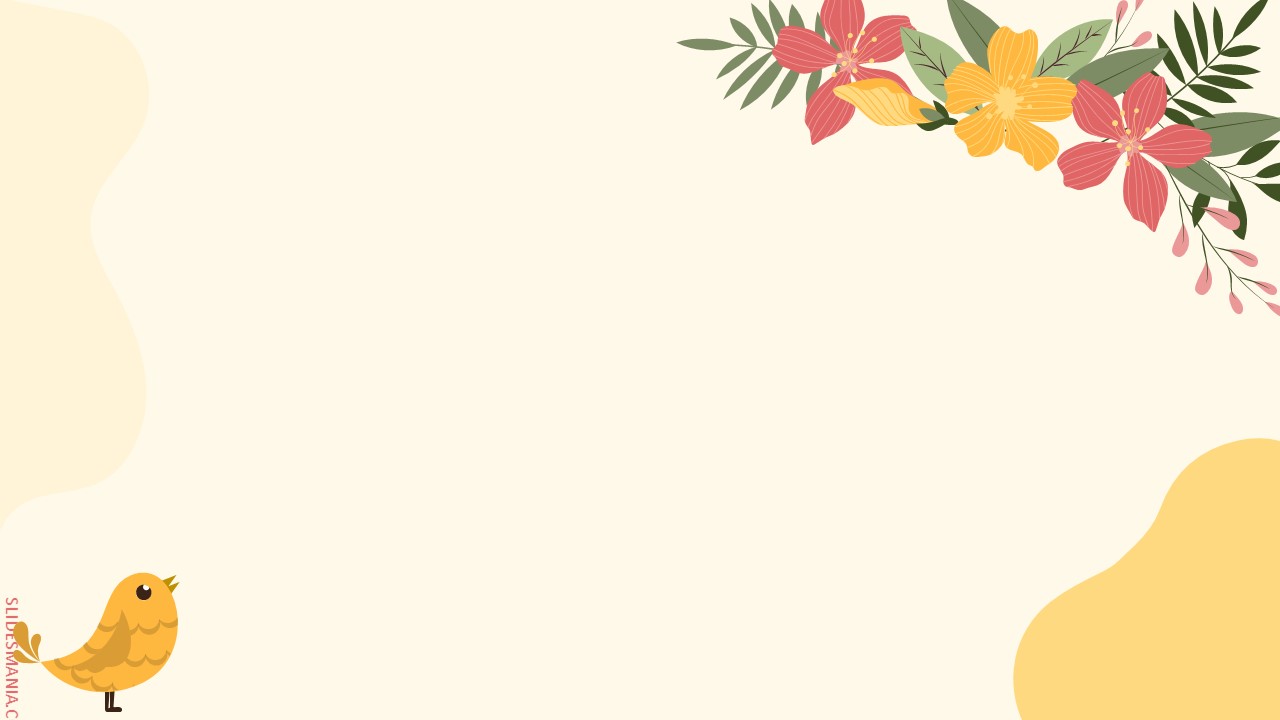 1.Ổn định tổ chức:
Hát: Quả gì
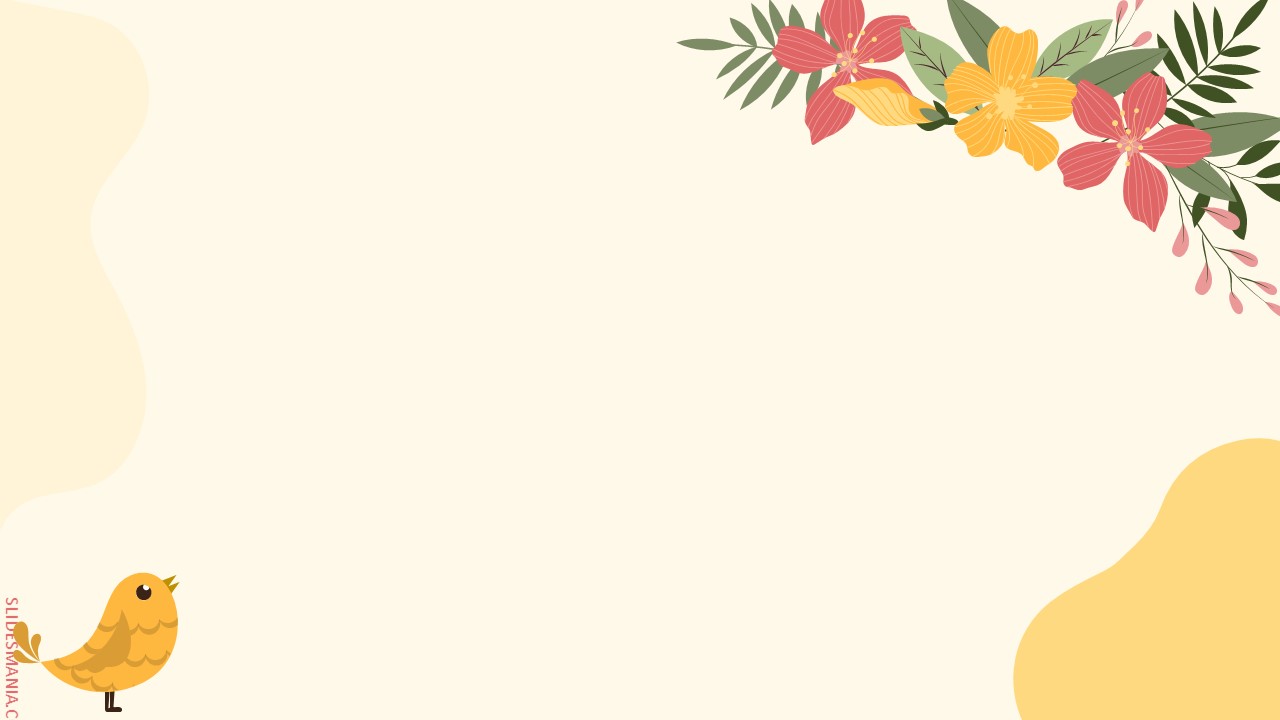 2. Phương pháp, hình thức tổ chức
HOẠT ĐỘNG 1: KHÁM PHÁ QUẢ CAM
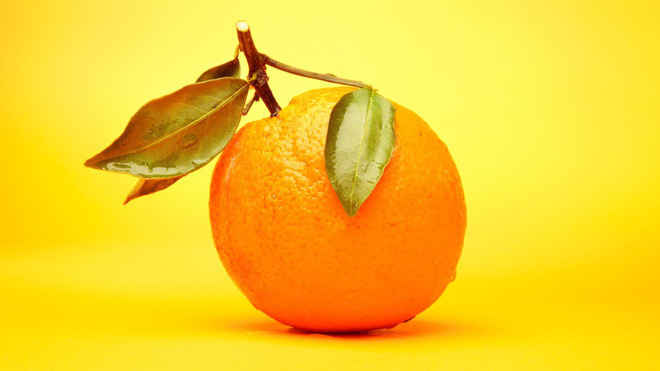 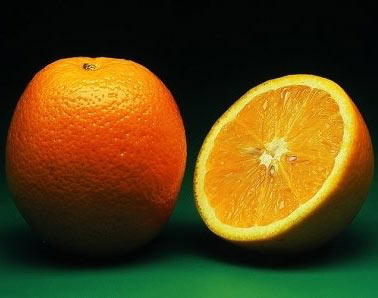 tÐp cam
nóm qu¶ cam
vá qu¶ cam
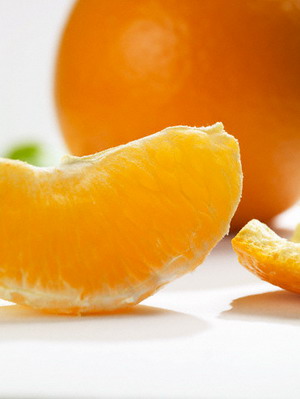 mói cña qu¶ cam
më réng:c¸c lo¹i cam
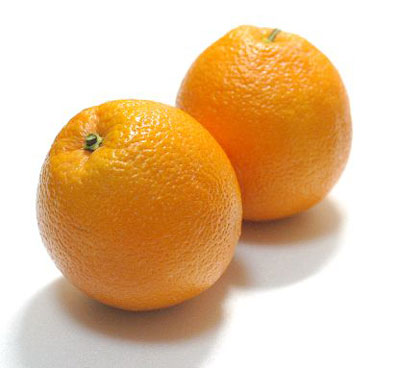 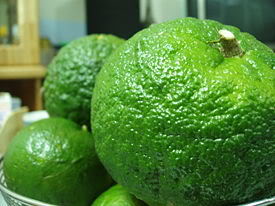 cam sµnh
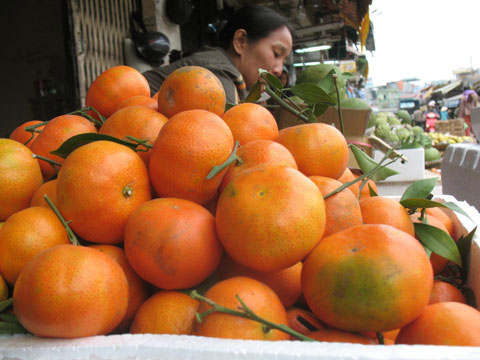 cam bãc
cam canh
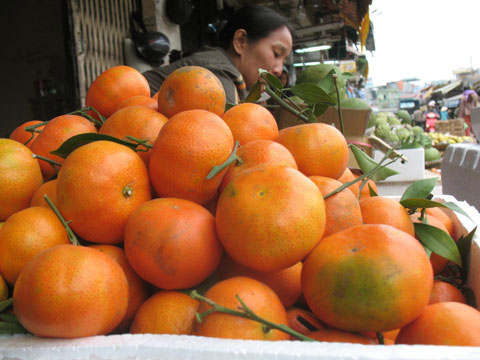 ho¹t ®éng2:lîi Ých cña cam
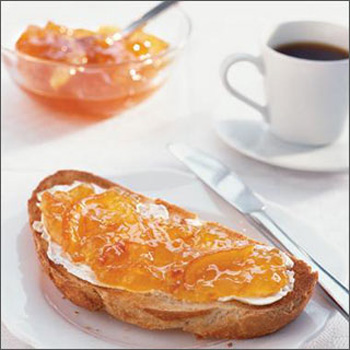 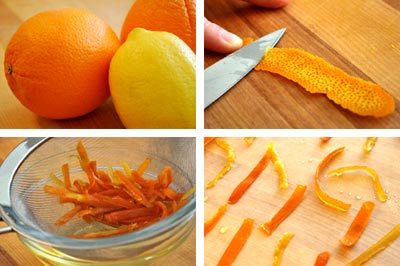 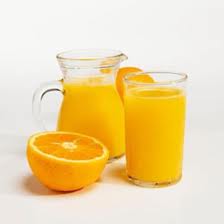 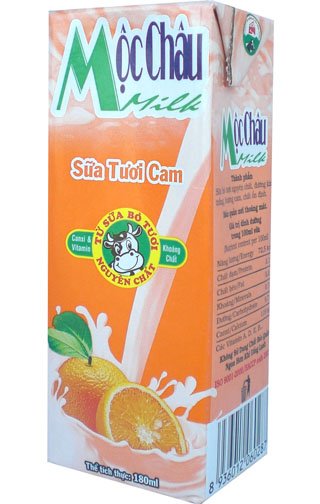 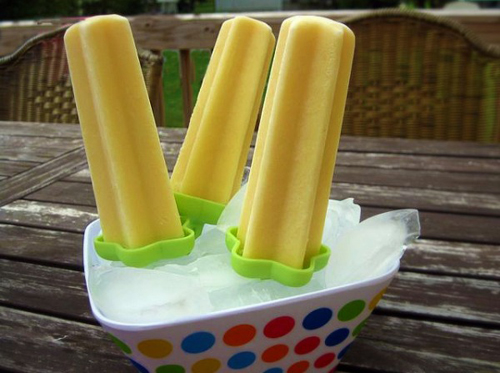 ho¹t ®éng 3 :cïng træ tµi
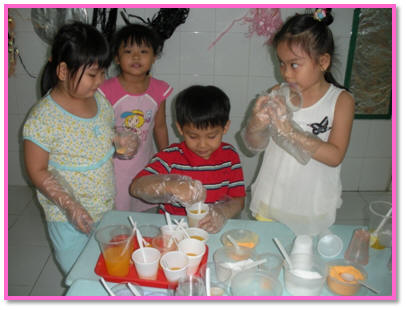 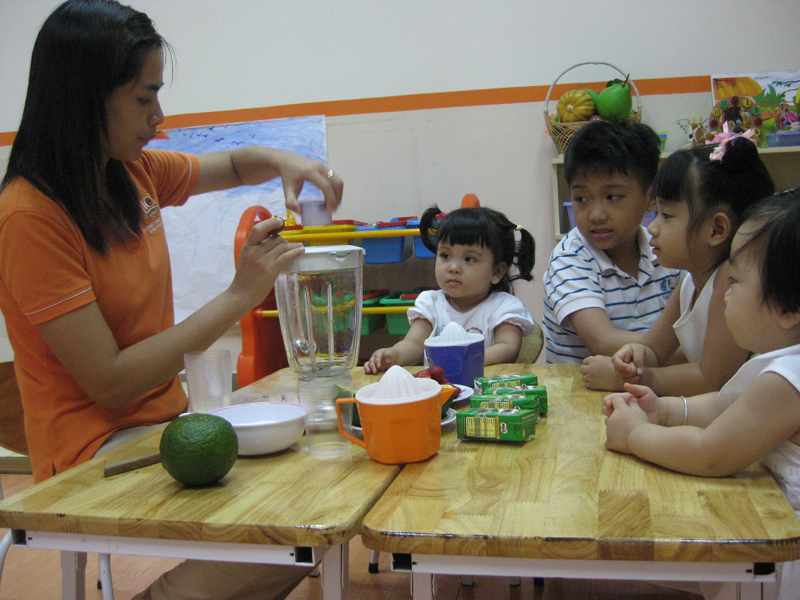 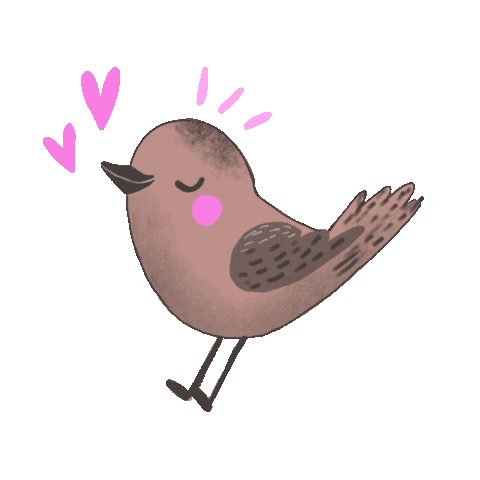 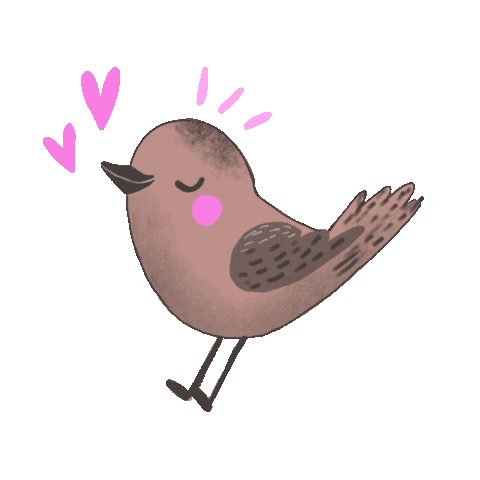